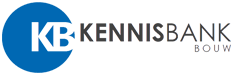 Veilig werken met ladders en trappen 2
KBbouw 
Kennisbank Veilig werken
kb-bouw.nl
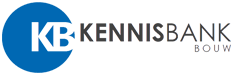 Doel
Doel van dit deel is uitleg te geven over de mogelijke risico's en maatregelen m.b.t. het werken met ladders en trappen:

Duidelijkheid te geven over de risico's
Duidelijkheid te geven over de risicogebieden
Duidelijkheid te geven over de te nemen maatregelen
Voorkomen van ongevallen
Voldoen aan Arbowet inzake voorlichting en onderricht
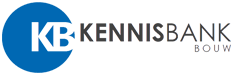 Oorzaken van een val met een ladder of trap
Verkeerde plaatsing van de ladder (borging tegen wegglijden)
  Verlies van lichaamscontrole en evenwicht
  Ondeugdelijke ladder, verkeerde type of afmeting ladder
  Verkeerde positie van persoon op ladder/trapje (te ver reiken)
  Gevaarlijke opstelplaats (aanrijdgevaar, aanstootgevaar)
  Ongeschikt steloppervlak
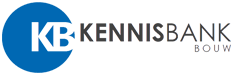 Visuele inspectie (dagelijks)
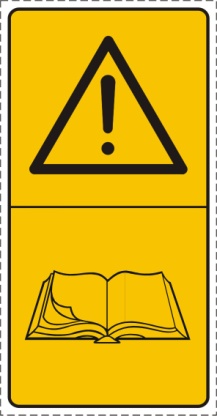 De visuele dagelijkse inspectie wordt verricht door de gebruiker.

Dit is degene die zijn ladder controleert op zichtbare gebreken en beschadigingen.

En vervolgens beoordeelt of de ladder veilig inzetbaar is.

Gebruik altijd eigen klimmaterieel!
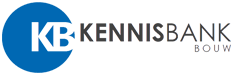 Soorten ladders
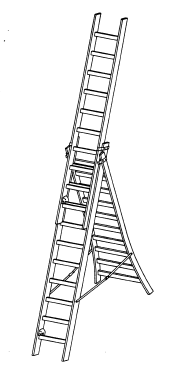 enkele ladder
 opsteekladder
 reformladder
 schuifladder (optrekladder)
 bouwladder (hout)
 vouwladder
 telescopische vouwladder
 telescoopladder
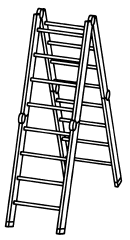 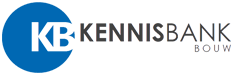 Ladderonderdelen
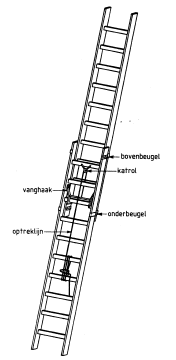 stijl
 boom
 sport
 trede
 platform
 stabilisatiebalk
 spreidstandbeveiliging
 achterrek
 beklimbaar deel
 vanghaak
 beugel
 opsteekhaak
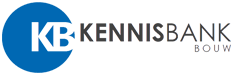 Inspectiepunten ladder (1)
Opschriften onuitwisbaar / duurzaam
fabrikant / type / NEN 2484
bouwjaar
bediening

Werkplek / bedieningsplaats
onderdelen glad afgewerkt
optreklijn (kwaliteit / bevestiging)
katrol
begrenzing uiterste stand
vanghaak / blokkeerinrichting
opsteekhaak
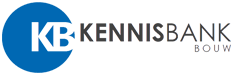 Inspectiepunten ladder (2)
Staat van onderhoud
constructie
bescherming tegen corrosie
breuken / deuken / scheuren
verbindingen

Omvallen
stabilisatiebalk
spreidstandbeveiliging
vul- en afsluitstukken (> 15 mm)
vul- en afsluitstukken geborgd
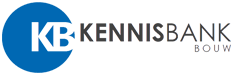 Inspectiepunten ladder (3)
Breken / bezwijken
sportverbinding

Struikelen / uitglijden
sporting voorzien van antislip
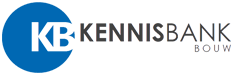 Visuele inspectie (dagelijks)
De visuele dagelijkse inspectie wordt verricht door de gebruiker.

Dit is degene die zijn trap controleert op zichtbare gebreken en beschadigingen.

En vervolgens beoordeelt of de trap veilig inzetbaar is.
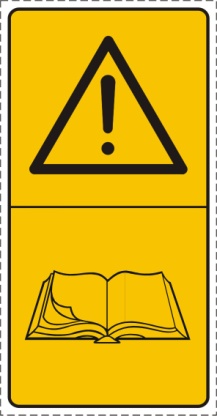 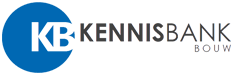 Soorten trappen
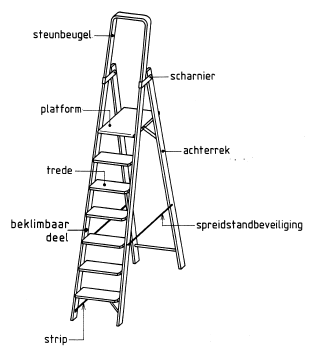 bordestrap
 dubbele trap
 schaartrap (schilderstrap)
 stukadoortrap
 voegertrap
 telescooptrap
 boktrap (dubbele ladder)
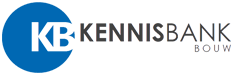 Inspectiepunten trap (1)
Opschriften onuitwisbaar / duurzaam
fabrikant / type / NEN 2484
bouwjaar
bediening

Werkplek / bedieningsplaats
onderdelen glad afgewerkt
platform > 80 mm
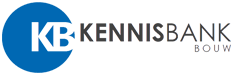 Inspectiepunten trap (2)
Staat van onderhoud

constructie
bescherming tegen corrosie
breuken / deuken / scheuren
verbindingen
niet scheluw
scharnierpunten
bout- en penverbindingen geborgd
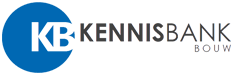 Inspectiepunten trap (3)
Vallen van hoogte
platform voorzien van steunbeugel

Omvallen
spreidstandbeveiliging
beklimbaar deel 60° tot 70°
achterrek 65° tot 75°
basisbreedte beklimbaar deel
vul- en afsluitstukken (> 15 mm)
vul- en afsluitstukken geborgd
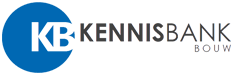 Ladder als werkplek (1)
In het Arbobesluit 7.23a staat dat de ladder alleen door iemand mag worden gebruikt als middel om zich te verplaatsen en om kortdurende werkzaamheden uit te voeren. De enige reden om toch een ladder te gebruiken voor het uitvoeren van werkzaamheden is het feit dat er geen alternatief beschikbaar is. 

Verder geldt het volgende:
Er is sprake van een stabiele, stevige ondergrond, waarbij de ladder niet kan wegglijden of wegzakken.
Op de ladder kan de werknemer zich met ten minste één hand vasthouden.
Op de ladder worden geen zware of omvangrijke lasten meegenomen.
Ladders steken minimaal 1 meter uit boven het toegangsniveau.
Als de ladder gedurende een langere periode met enige regelmaat wordt gebruikt, moet deze worden vastgezet.
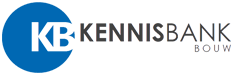 Ladder als werkplek (2)
Of werken op een ladder toelaatbaar is, blijkt uit onderstaande tabel:
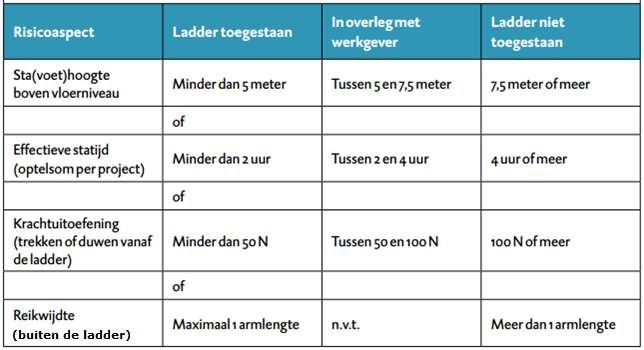 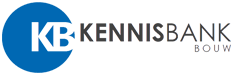 Veilig gebruik van de ladder (1)
Er moet voldoende vrije ruimte zijn voor plaatsing van een ladder en het gebruik bij windkracht 6 of hoger is niet toegestaan.
Een ladder moet worden opgesteld onder een hoek van circa 75 graden (een vuistregel is om de tenen tegen de onderkant van de ladder te  plaatsen en de ladder met gestrekte armen recht vooruit te pakken).
Een ladder moet aan de onderzijde niet kunnen wegzakken of uitglijden; zo nodig de ladder voorzien van een stabiliteitbalk.
Een ladder moet aan de bovenzijde tegen zijdelings wegglijden worden geborgd; eventueel moet de ladder worden vastgezet met een touw.
Een ladder moet ten minste een meter uitsteken boven de plaats waartoe hij toegang geeft. Bij het afstappen van de ladder op hoogte moet er een deugdelijke steun zijn.
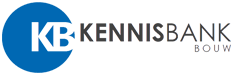 Veilig gebruik van de ladder (2)
Plaats een ladder niet op een hellend vlak, een zachte oneffen of gladde ondergrond, op een tafel of kist, achterstevoren of ondersteboven.
Sporten en ladderschoenen schoon houden; de ladder niet beklimmen met gladde of vervuilde zolen.
Beklim een ladder met het gezicht naar de ladder toe en gebruik twee handen; materiaal en gereedschap kunnen beter met een touw omhoog worden gebracht.
De toegang van de ladders steeds vrijhouden van obstakels, zo nodig markeren met schrikhekken.
Sluit een deur af of blokkeer de doorgang als u een ladder voor een deur moet plaatsen.
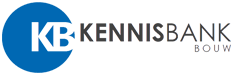 Vragen?